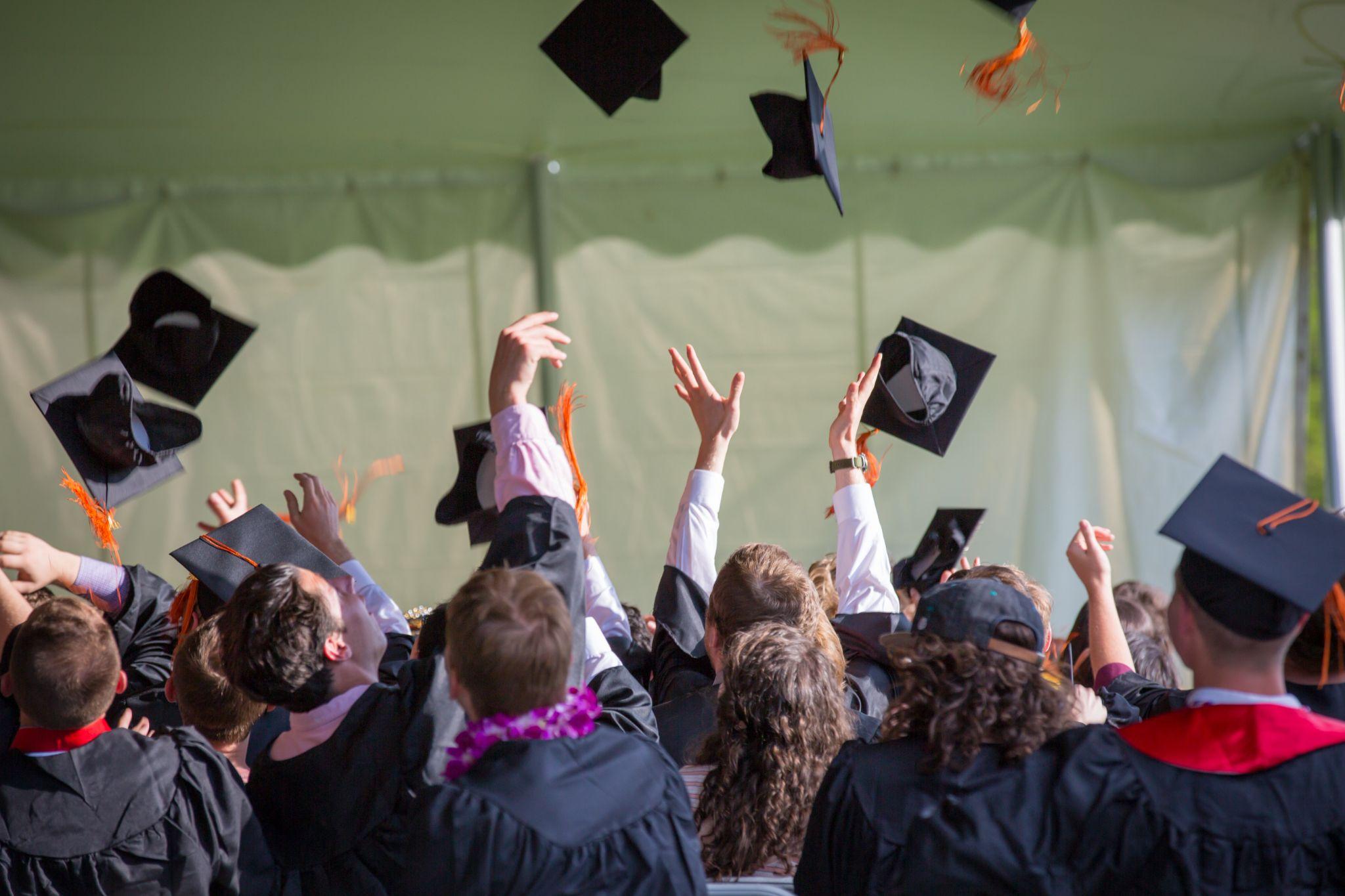 كيف أرى نفسي في  المستقبل
الاشخاص المميزين لدى ياسمين
الصقي صور اشخاص مميزين وتحبين أن تكوني بنجاحهم في المستقبل
ممتلكات ياسمين
الصقي صور ل سياره وبيت ياسمين  و الأشياء التي تريدين ان تصبح ملك ياسمين عندما تكبر
شركة ياسمين ( مستشفى او عيادة ياسمين للطب)
الصقي صور لشكل العيادة أو المستشفى الذي تريد ياسمين ان يكون مكان عملها و ملكها عندما تكبر